教师选书流程
www.changxianggu.com
山东畅想云教育科技有限公司
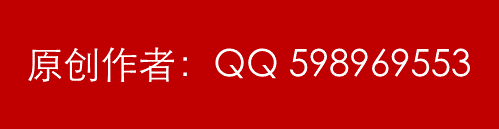 山东畅想云教育科技有限公司
1、登录畅想谷教师端，激活账号
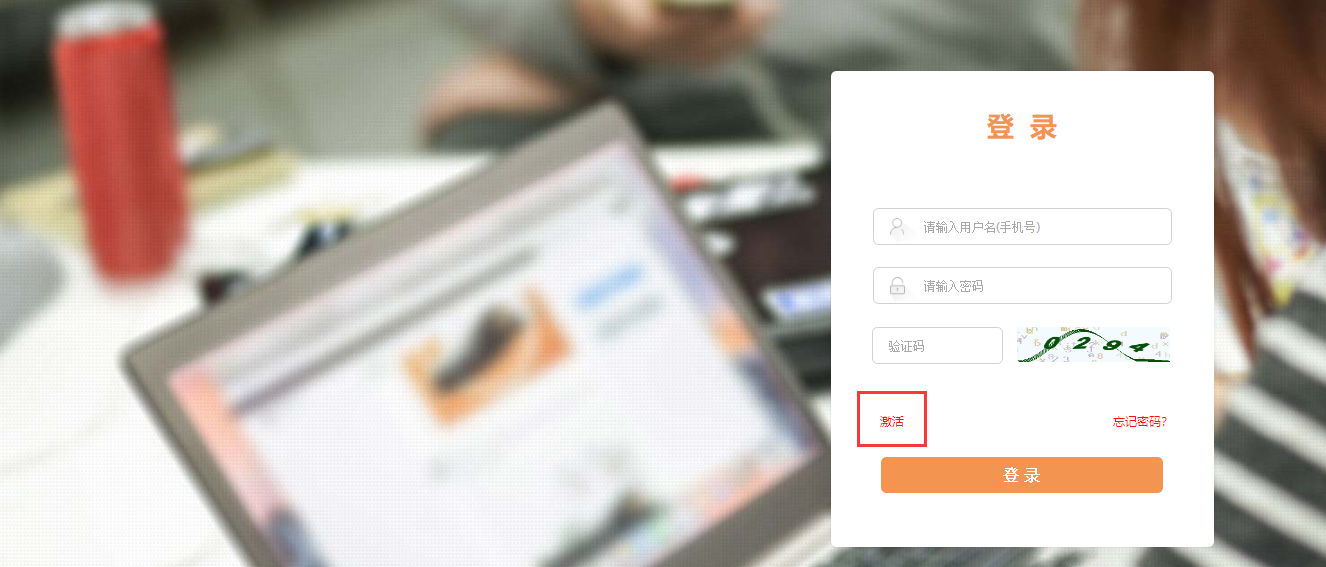 山东畅想云教育科技有限公司
2、填写激活信息
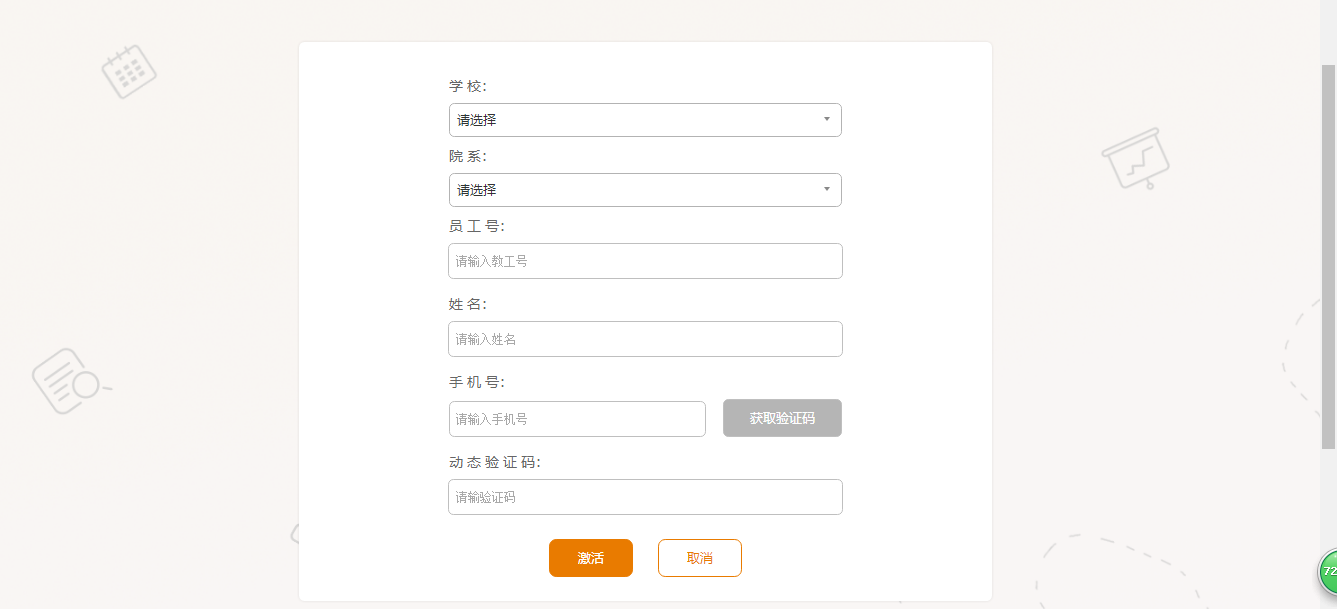 山东畅想云教育科技有限公司
3、登录畅想谷教师端
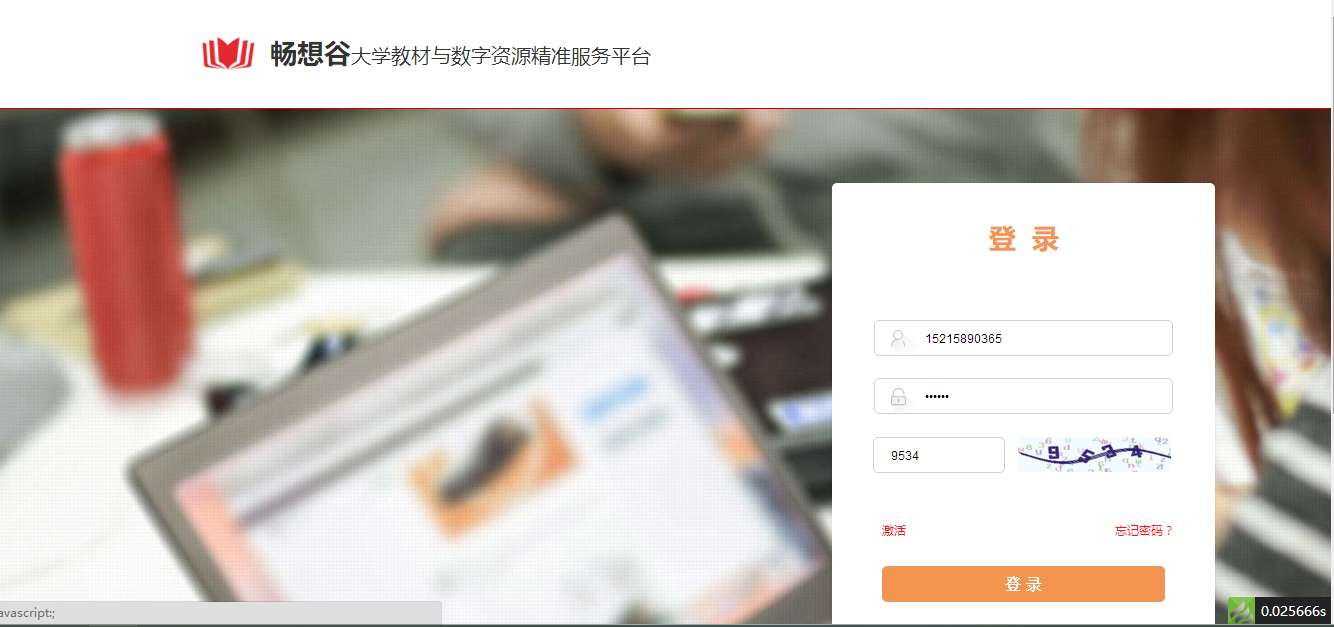 山东畅想云教育科技有限公司
一、教师用书选用
山东畅想云教育科技有限公司
1、教材选用
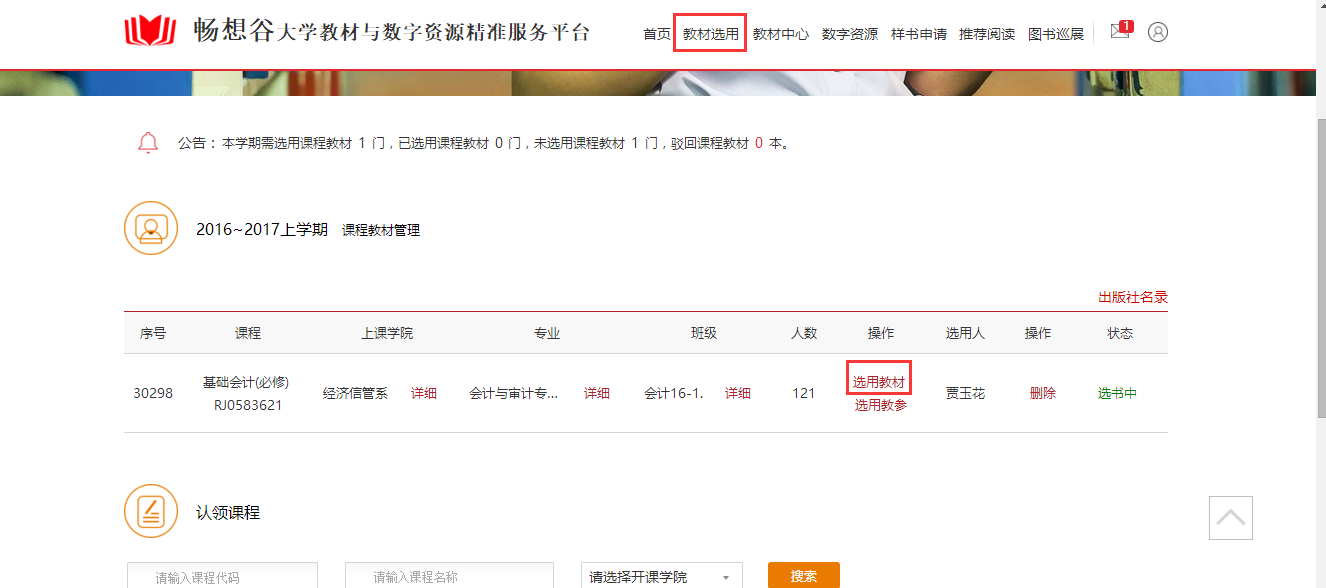 山东畅想云教育科技有限公司
2、选用教材
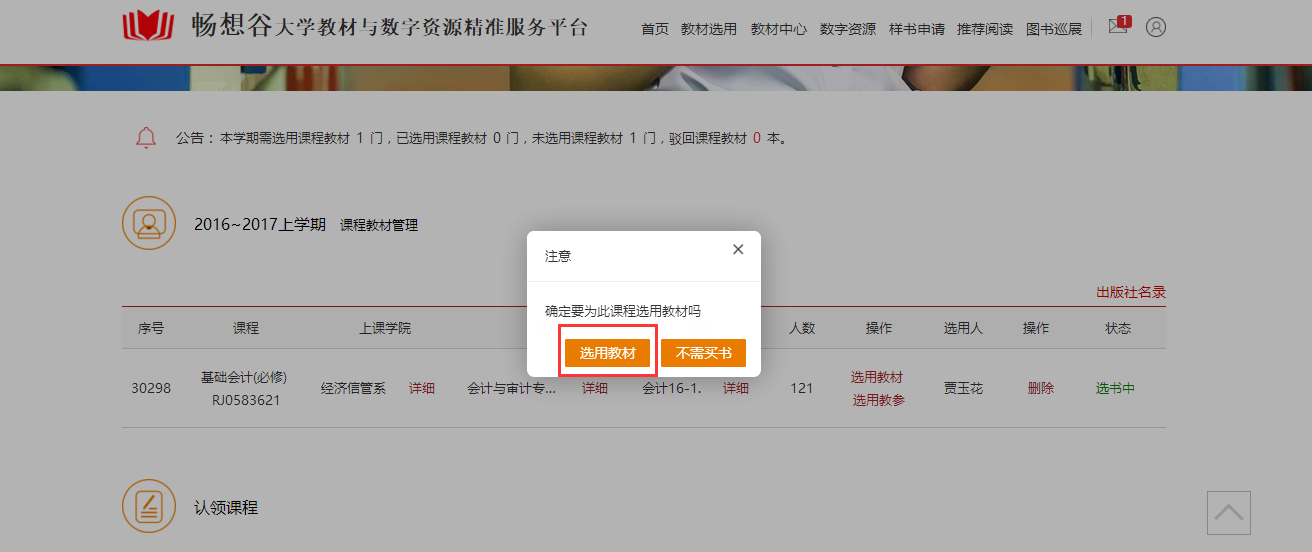 山东畅想云教育科技有限公司
3、选用教材(历年教材/推荐教材)
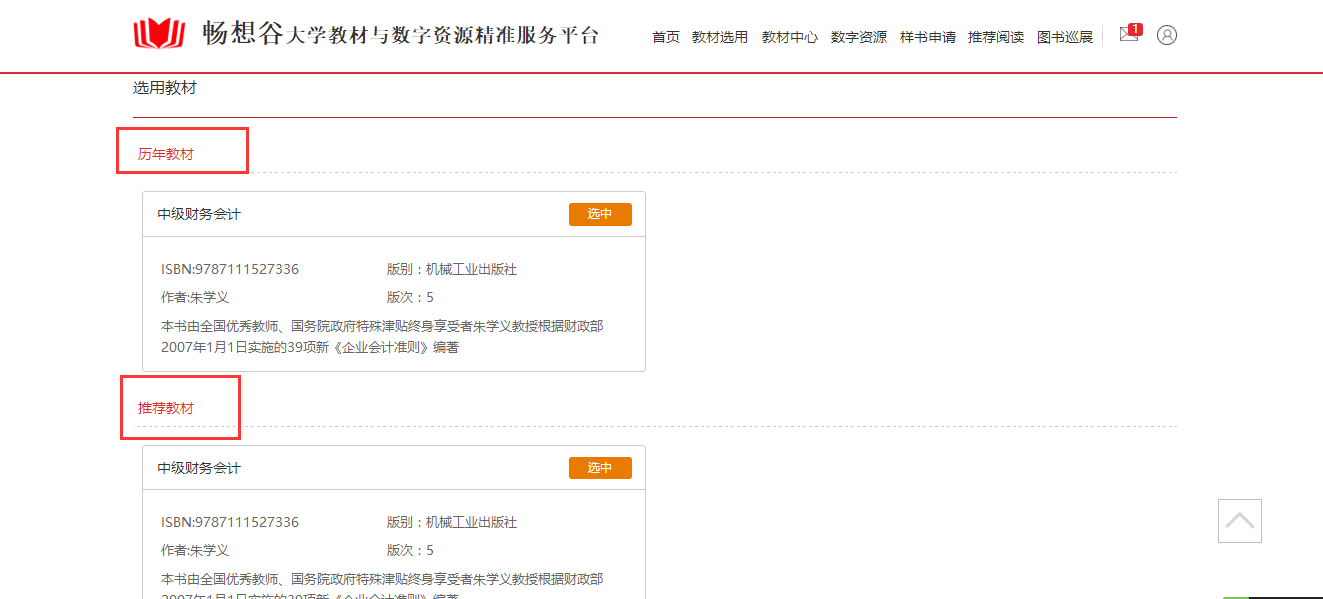 山东畅想云教育科技有限公司
4、选中-添加成功
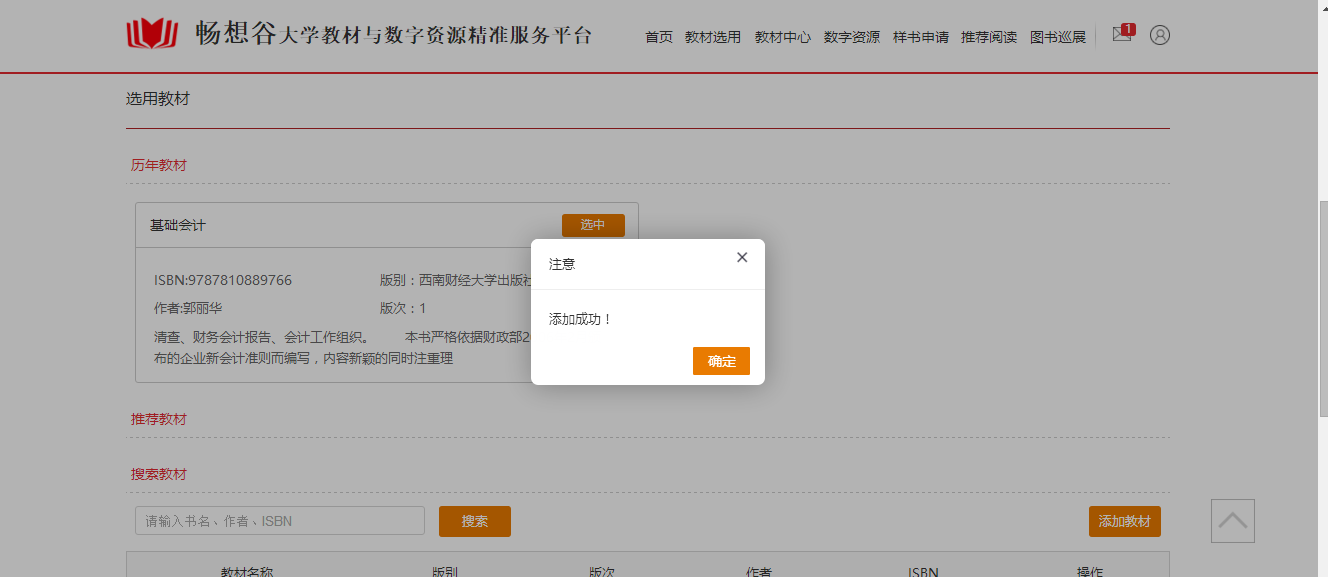 山东畅想云教育科技有限公司
5、添加教师用书数量，确认班级/修改班级，填写教材评价
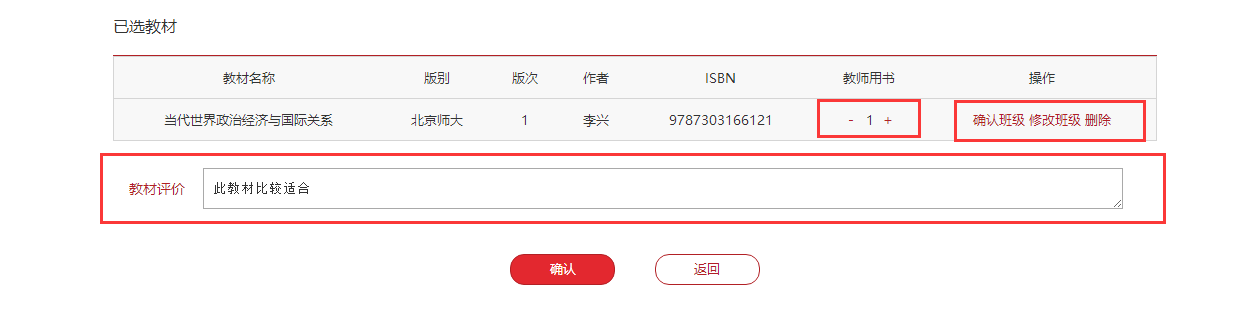 山东畅想云教育科技有限公司
6、确认教材、班级信息
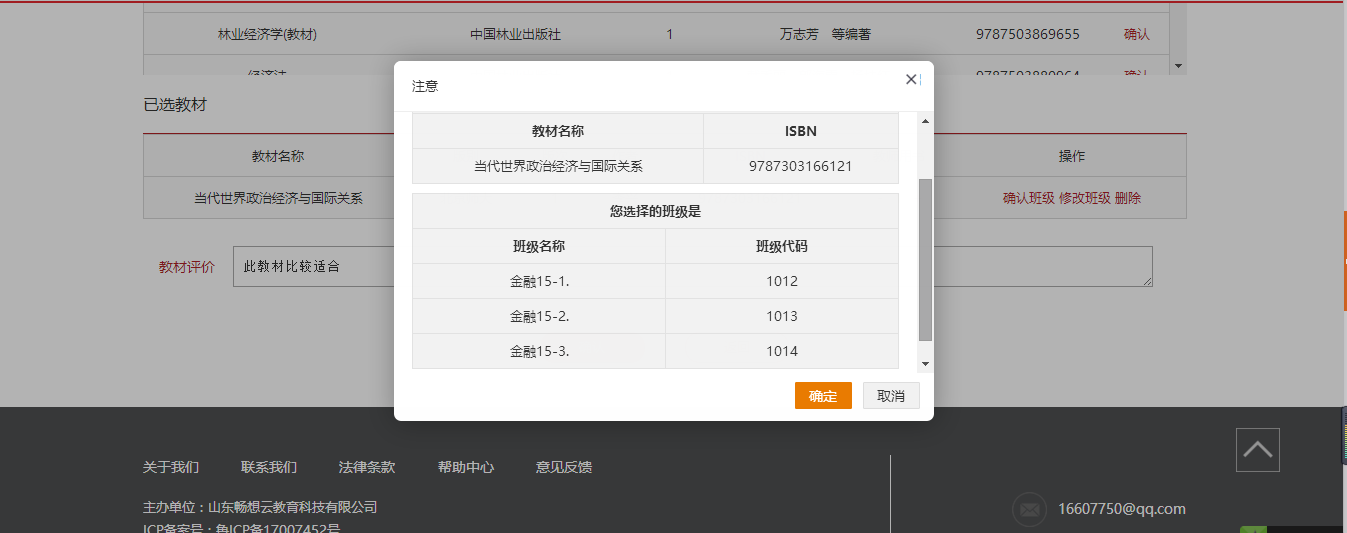 山东畅想云教育科技有限公司
二、教参选用
山东畅想云教育科技有限公司
1、教材选用-选用教参
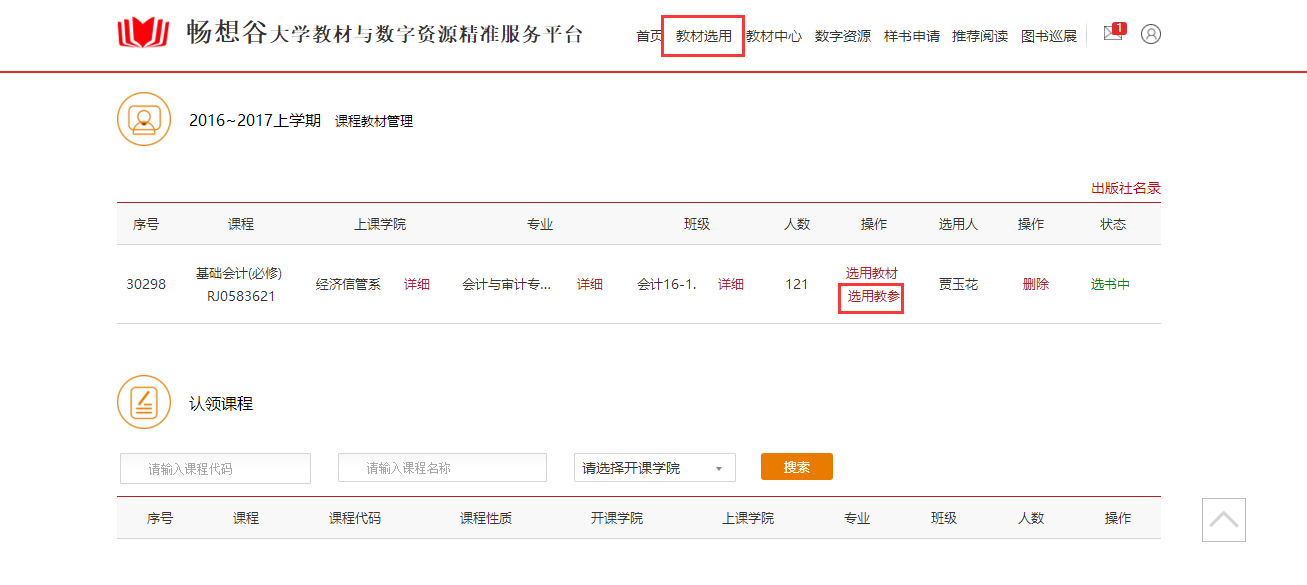 山东畅想云教育科技有限公司
2、教材选用-选用教材-搜索教材名/ISBN
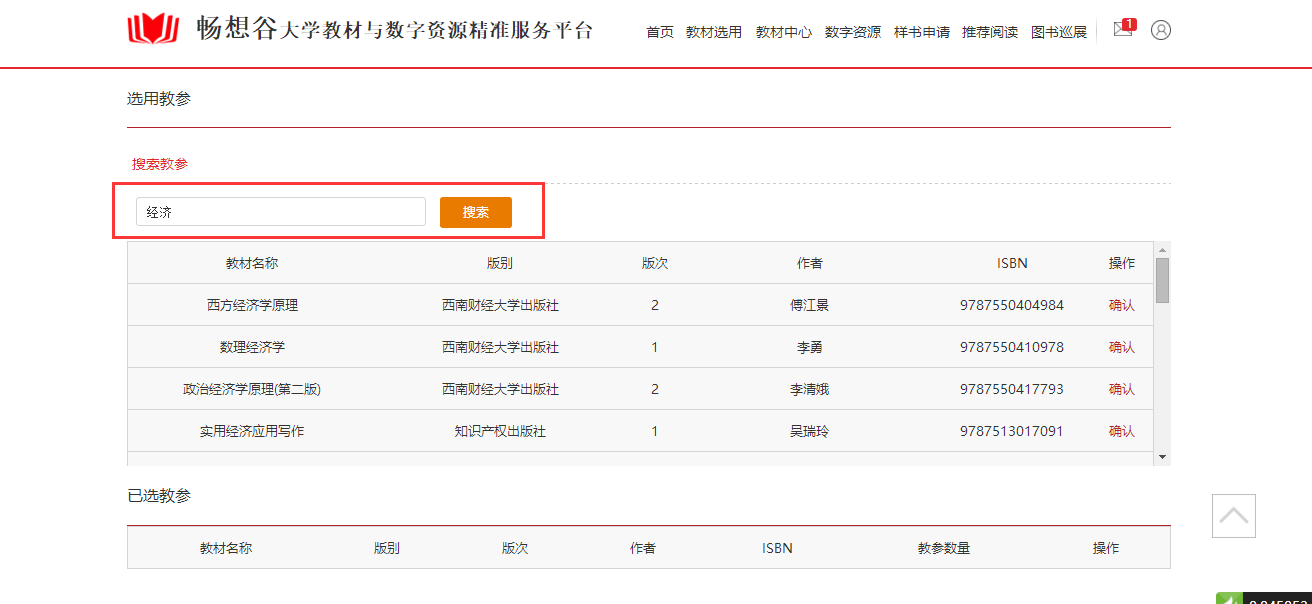 山东畅想云教育科技有限公司
3、教材选用-选用教材-添加数量-确认
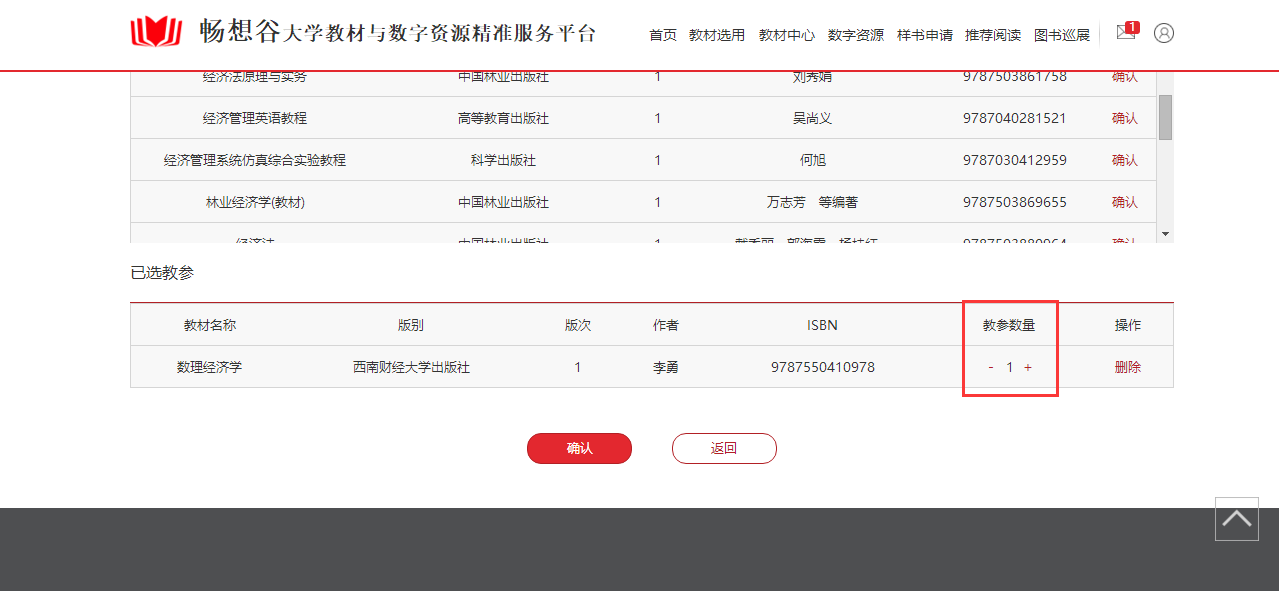 山东畅想云教育科技有限公司
三、修改已选用教材
山东畅想云教育科技有限公司
1、教材选用-选用教材
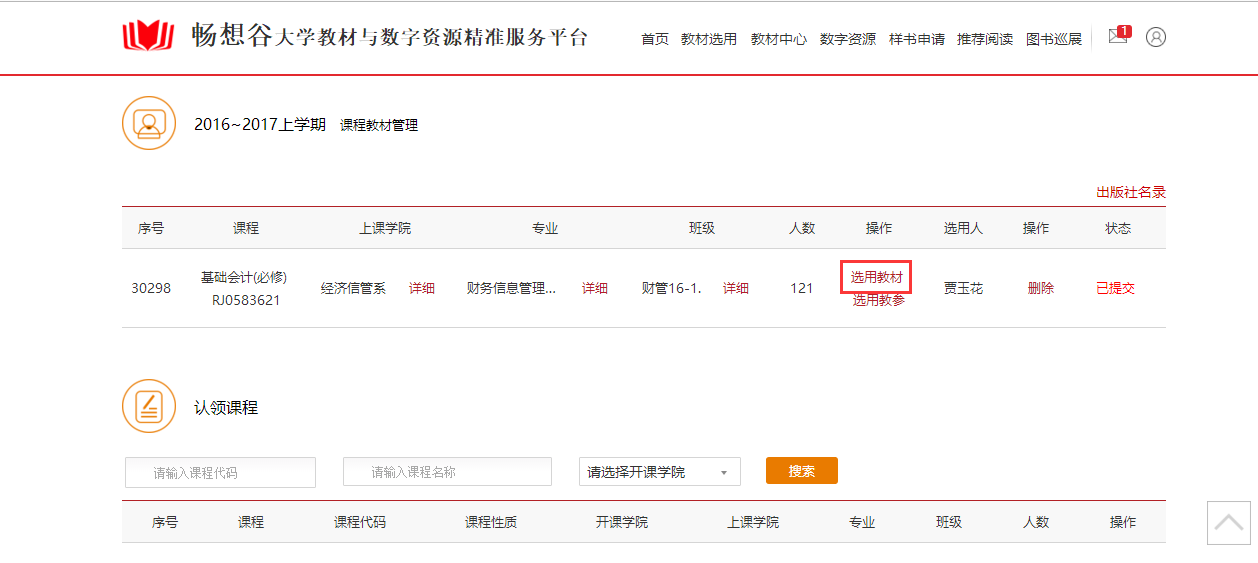 山东畅想云教育科技有限公司
2、教材选用-选用教材-删除-重新选书
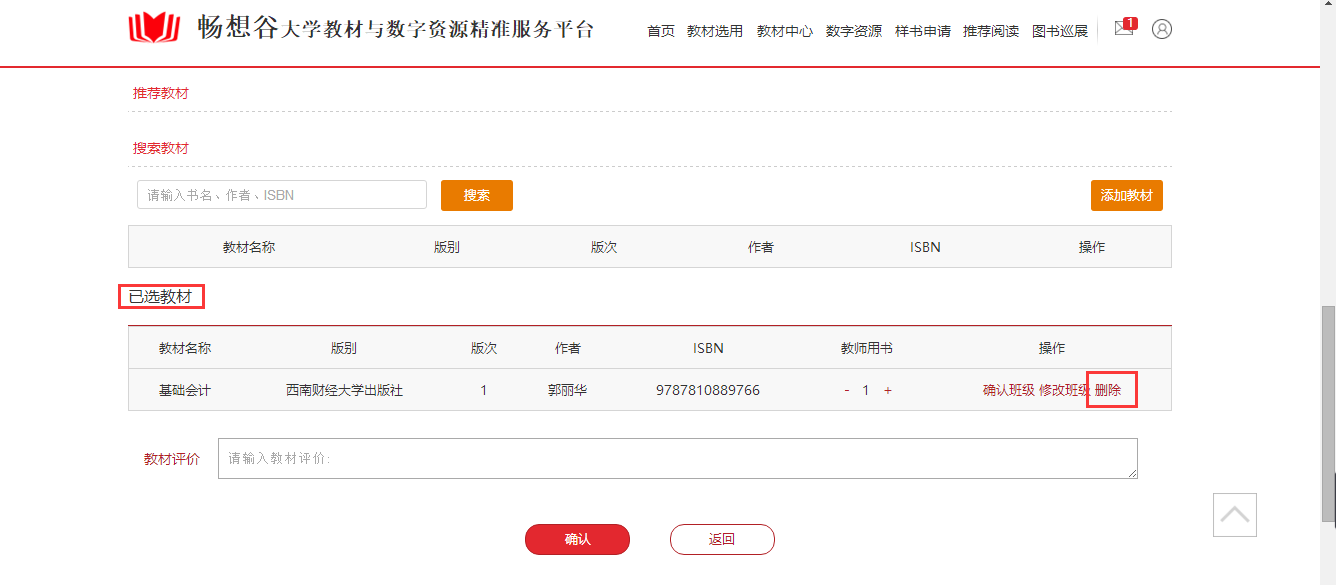 山东畅想云教育科技有限公司
四、添加搜索不到的教材（教参）
山东畅想云教育科技有限公司
1、教材选用-选用教材-添加教材（教参）
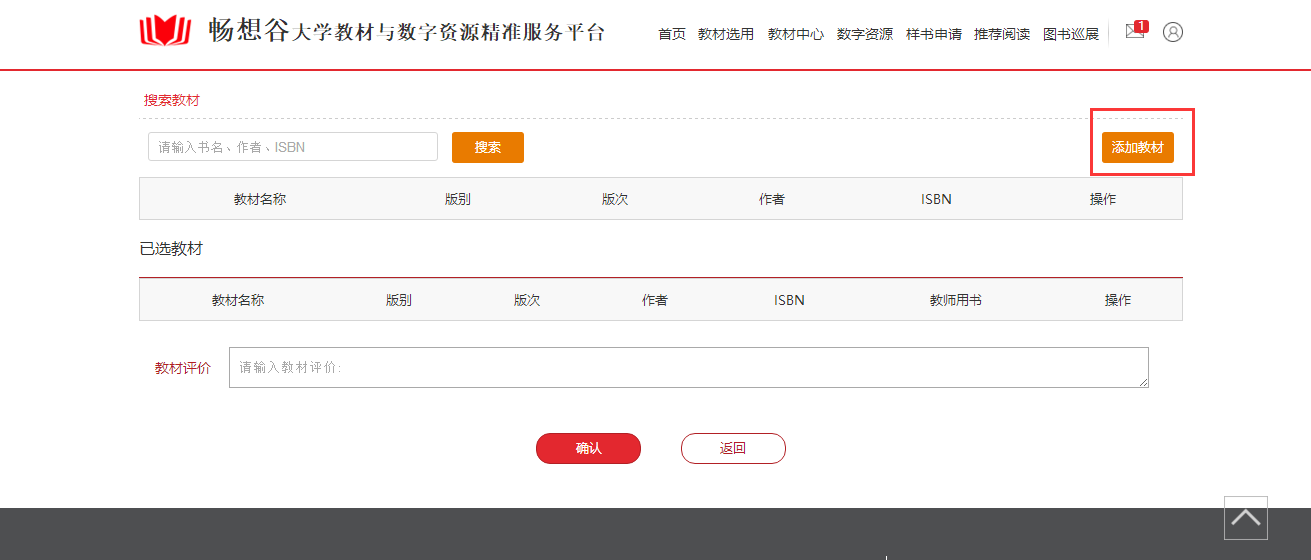 山东畅想云教育科技有限公司
2、教材选用-选用教材-添加教材-填写教材（教参）信息
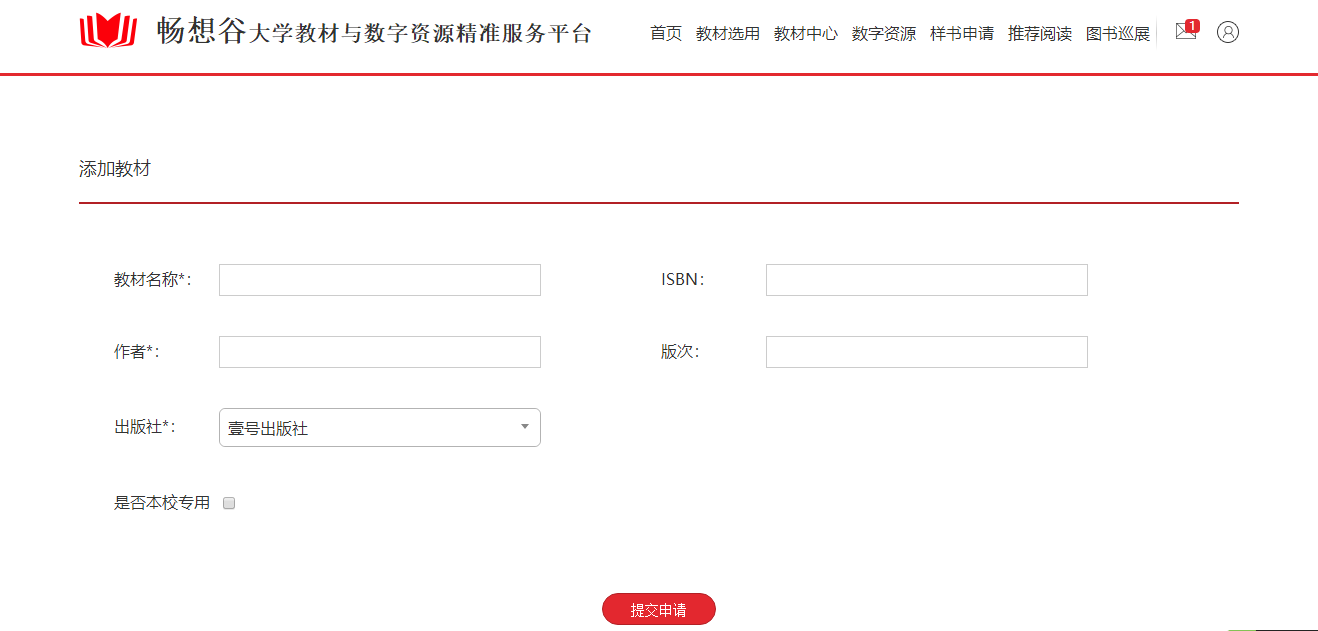 山东畅想云教育科技有限公司
五、认领课程
山东畅想云教育科技有限公司
1、教材选用-认领课程
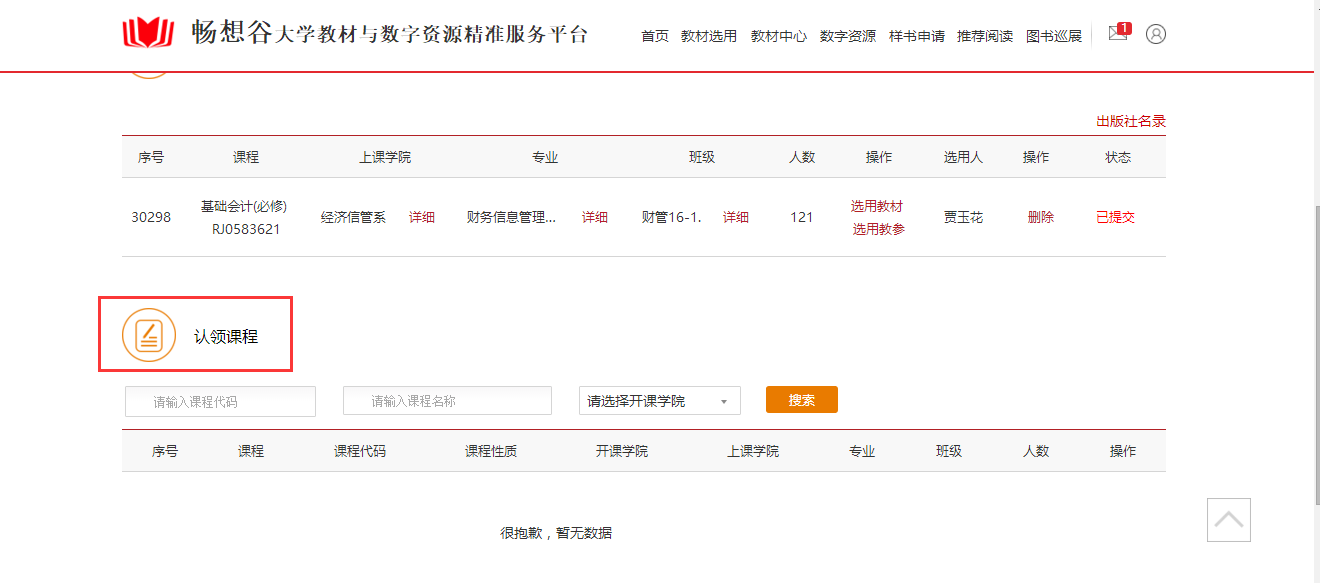 山东畅想云教育科技有限公司
2、教材选用-认领课程-搜索课程-操作
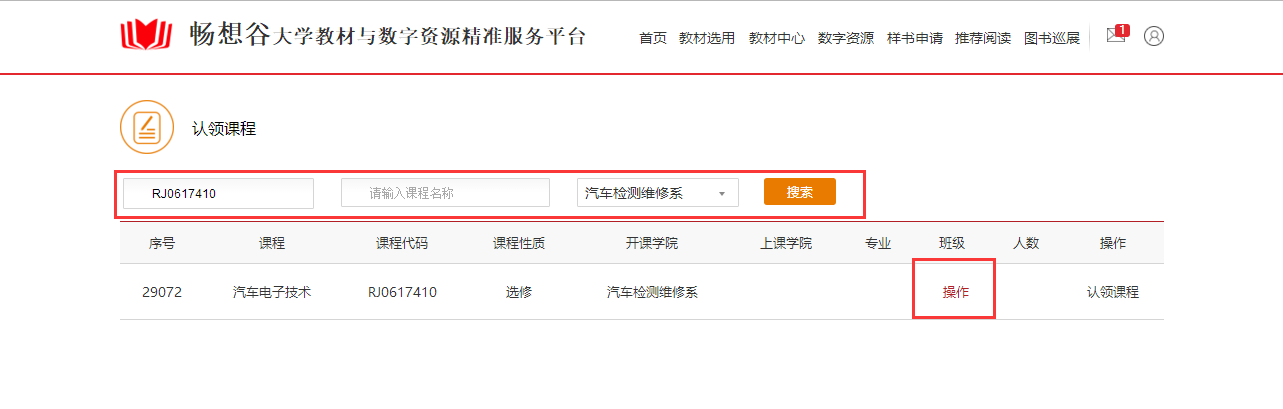 山东畅想云教育科技有限公司
3、教材选用-认领课程-搜索课程-操作-添加班级
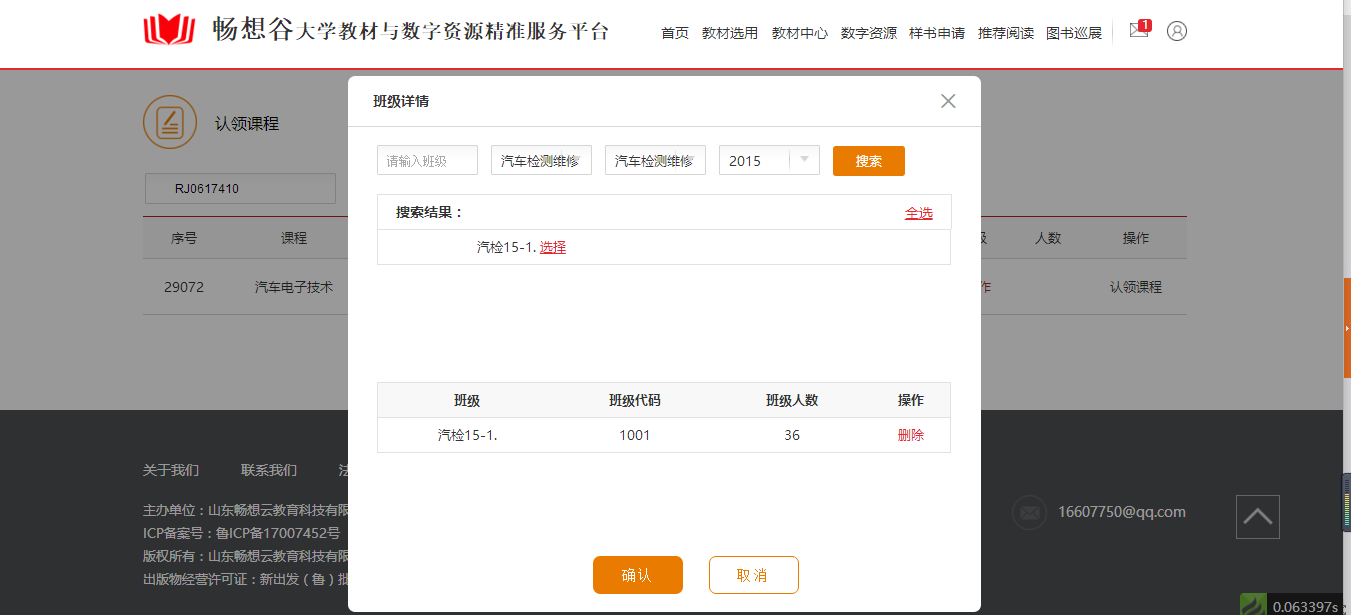 山东畅想云教育科技有限公司
4、教材选用-认领课程-搜索课程-添加上课班级-认领课程
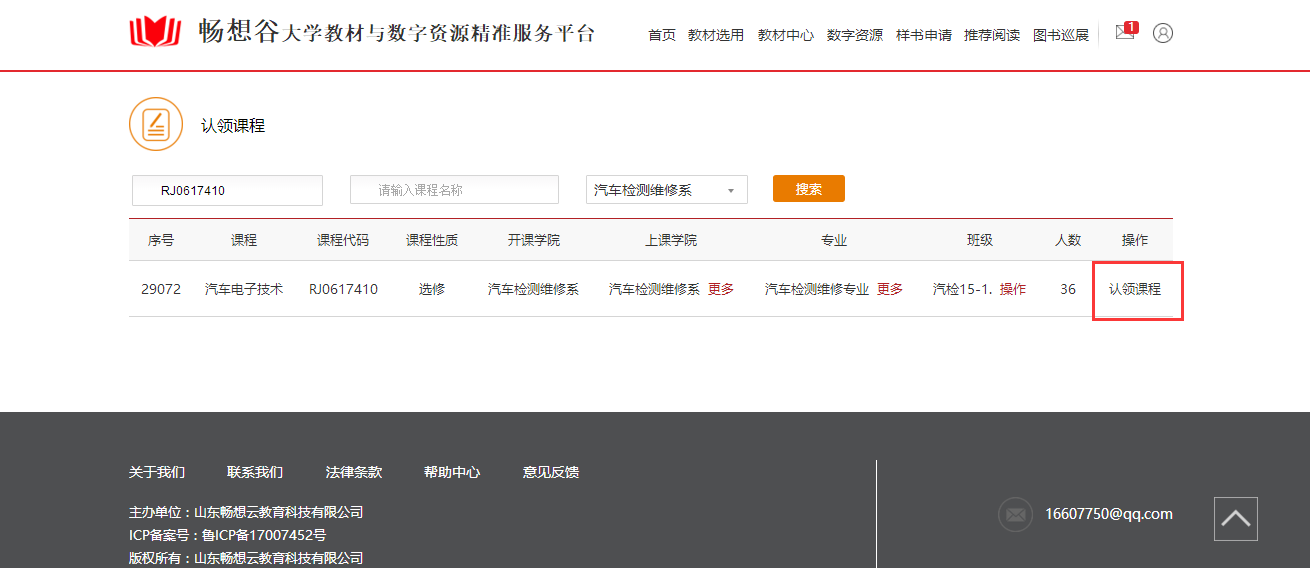 山东畅想云教育科技有限公司
5、认领成功
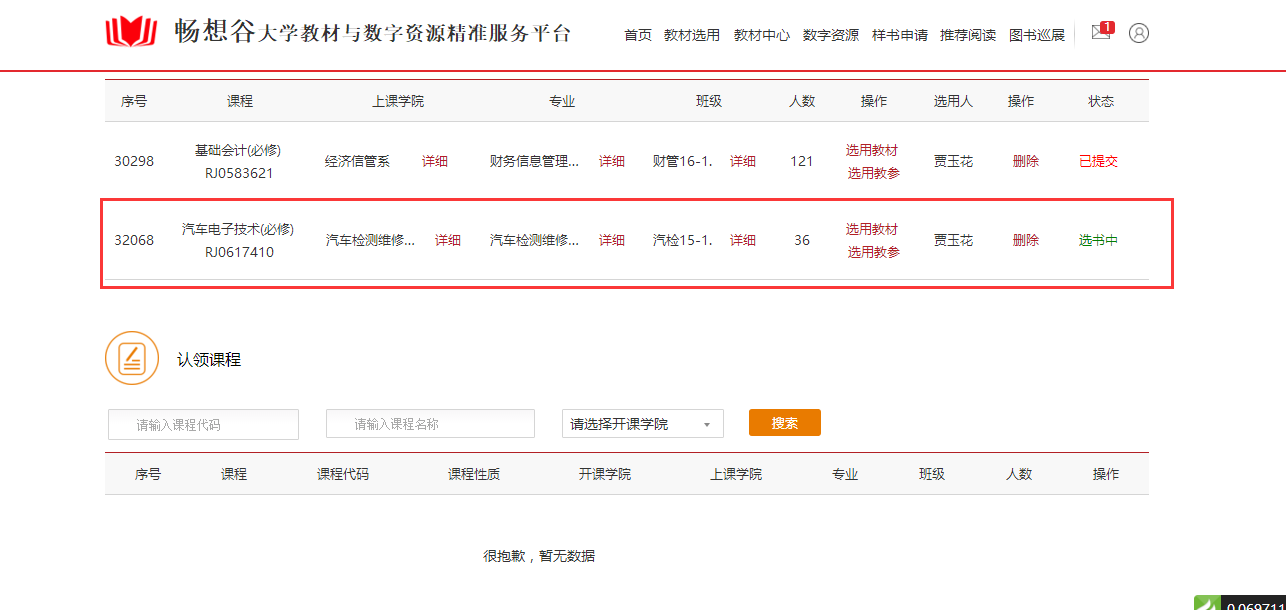 山东畅想云教育科技有限公司
谢谢
畅想谷
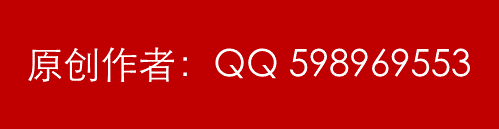